PHÒNG GIÁO DỤC VÀ ĐÀO TẠO QUẬN LONG BIÊN
ĐỊA LÍ ĐỊA PHƯƠNG – LỚP 5
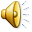 KHÁM PHÁ
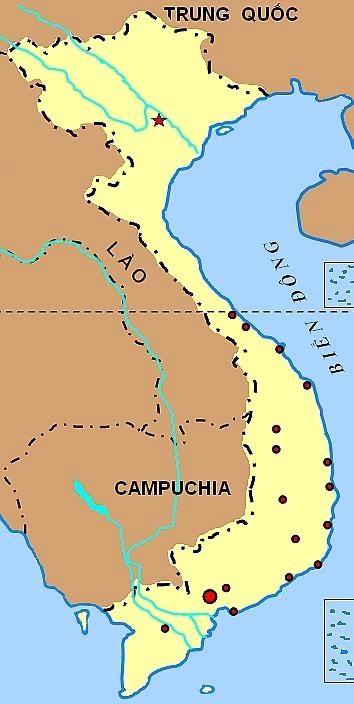 Vĩ tuyến 17
- Hµ Néi ®­îc chän lµm Kinh ®« n¨m 1010. lúc đó có tên là Thăng Long
    
 - Tr­íc ®©y, Hµ Néi ®· tõng cã c¸c tªn gäi nh­:
          §«ng Quan, §¹i La, Hµ Thµnh,  
 §«ng §«…
Hµ Néi
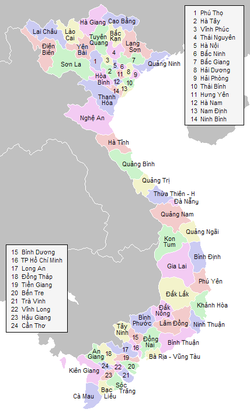 Hµ Néi
L­îc ®å Hµnh chÝnh ViÖt Nam
1. Vị trí, giới hạn của Hà Nội
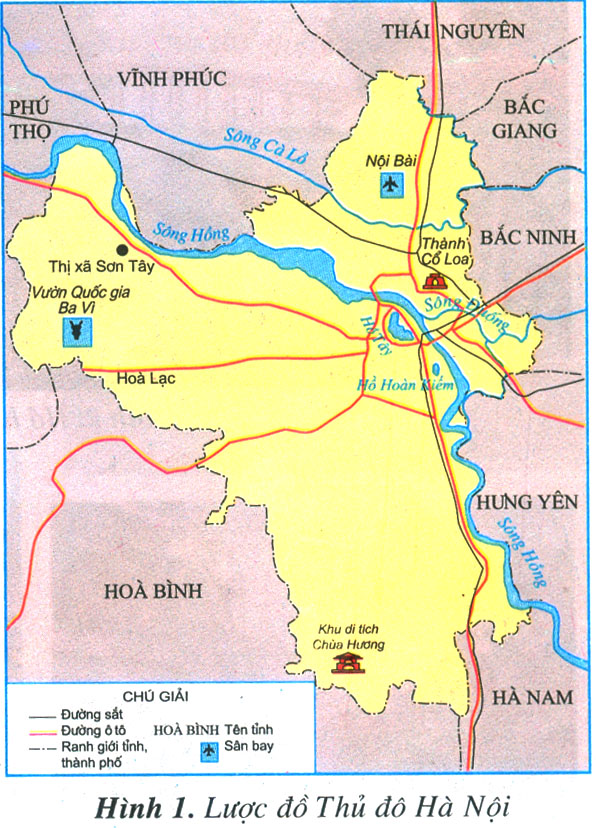 Thảo luận nhóm 2


1/ Chỉ vị trí, giới hạn của Hà Nội trên lược đồ?

2/ Hà Nội tiếp giáp với những tỉnh nào?
Thµnh phè Hµ Néi
1. Vị trí, giới hạn của Hà Nội
- Gi¸p 8 tØnh :
+ PhÝa B¾c gi¸p: Th¸i Nguyªn, VÜnh Phóc.

+ PhÝa T©y gi¸p : Hoµ B×nh, Phó Thä.

+ PhÝa Nam gi¸p: Hµ Nam.

+ PhÝa §«ng gi¸p: H­ng Yªn, B¾c Ninh, B¾c Giang.
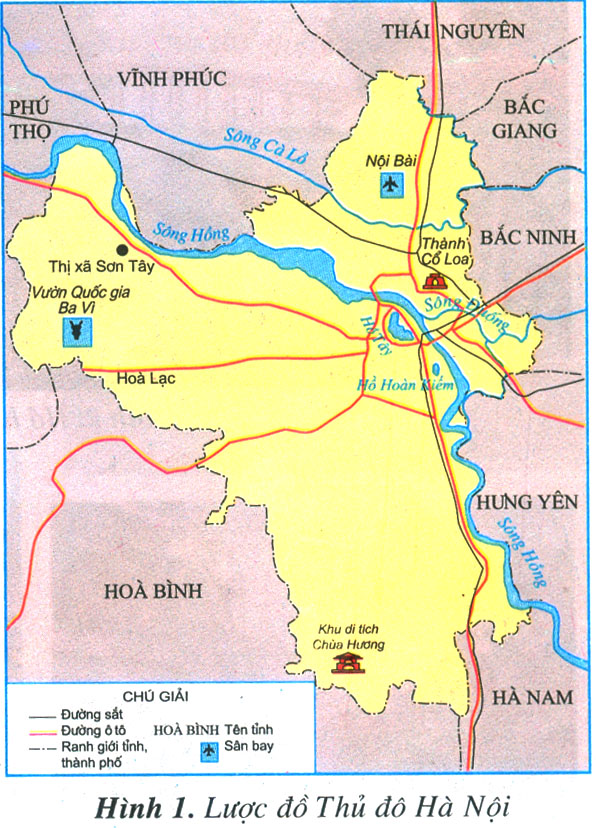 Thµnh phè Hµ Néi
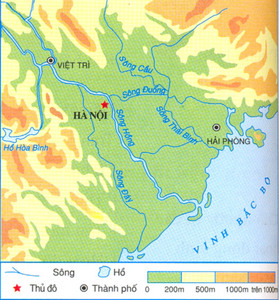 + Hà Nội nằm ở vị trí nào của Đồng bằng Bắc Bộ?
+ Hà Nội nằm ở trung tâm Đồng bằng Bắc Bộ.
LƯỢC ĐỒ ĐỒNG BẰNG BẮC BỘ
BẢNG SỐ LIỆU DIỆN TÍCH, SỐ DÂN CÁC THÀNH PHỐ 
TRỰC THUỘC TRUNG ƯƠNG (Tính đến năm 2009)
+  Hà Nội đứng đầu về diện tích, đứng thứ hai về dân số.
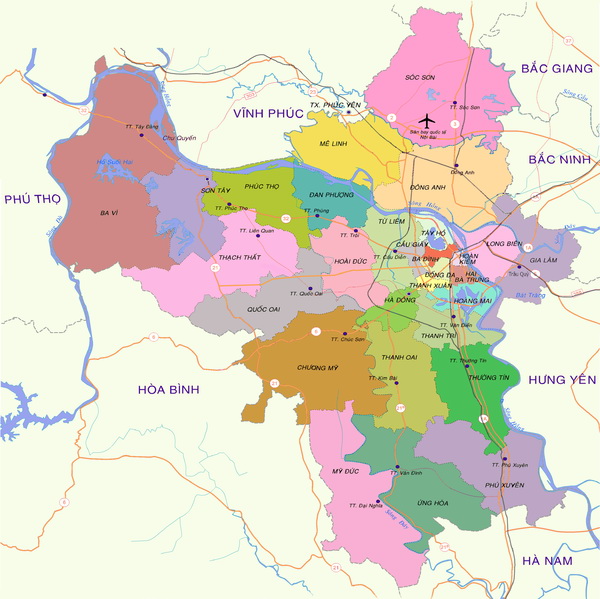 + Hiện nay Hà Nội có bao nhiêu quận, huyện, thị xã?

+ Hãy nêu tên một số quận, huyện của Hà Nội mà em biết?
LƯỢC ĐỒ HÀNH CHÍNH HÀ NỘI
Hiện nay Hà Nội gồm 29 quận, huyện, thị xã:

+ 10 quận: 
    Hoàn Kiếm, Ba Ðình, Ðống Ða, Hai Bà Trưng,
    Tây Hồ, Thanh Xuân,  Cầu Giấy, Long Biên, Hoàng Mai, Hà Đông.

+ 1 thị xã·: Sơn Tây.

+ 18 huyện:
    Ðông Anh, Sóc Sơn, Thanh Trì, Từ Liêm, 
   Gia Lâm, Ba Vì, Chương Mỹ, Đan Phượng, Hoài Đức, Mỹ Đức, Phú Xuyên, Phúc Thọ, Quốc Oai, Thạch Thất, Thanh Oai, Thường Tín, Ứng Hòa, Mê Linh.
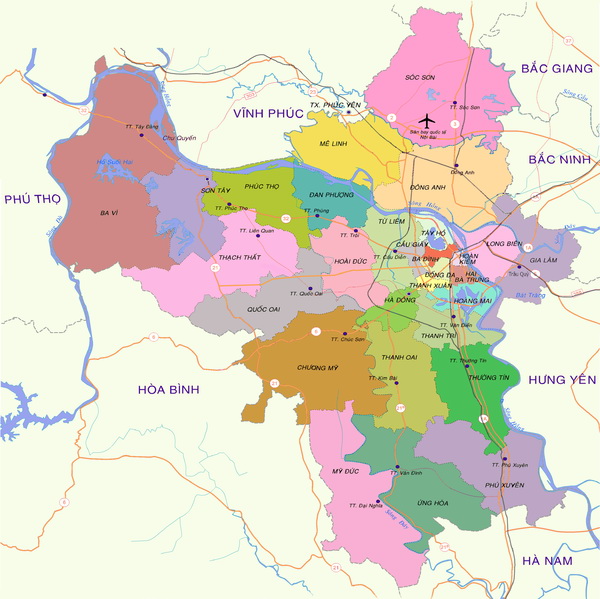 LƯỢC ĐỒ HÀNH CHÍNH HÀ NỘI
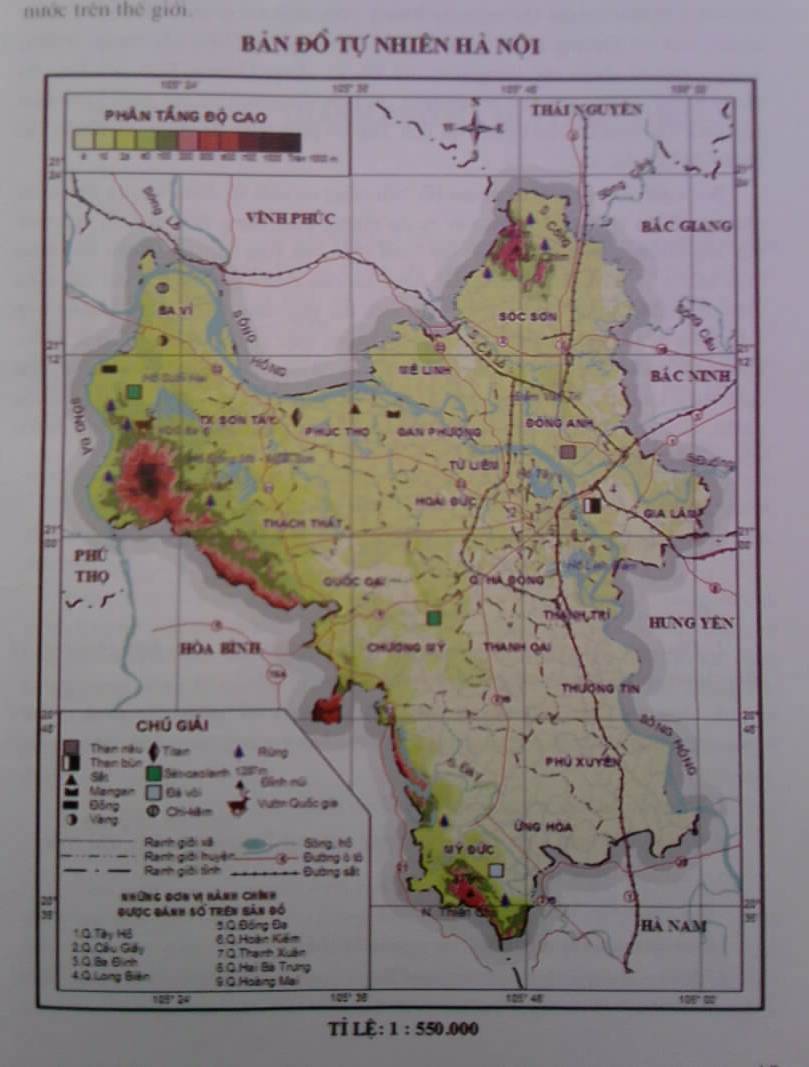 2. Đặc điểm tự nhiên.
Thảo luận nhóm 2

1/ Địa hình Hà Nội có đặc điểm gì? 


2/ Chỉ sông Hồng trên bản đồ?
+ Địa hình khá bằng phẳng.
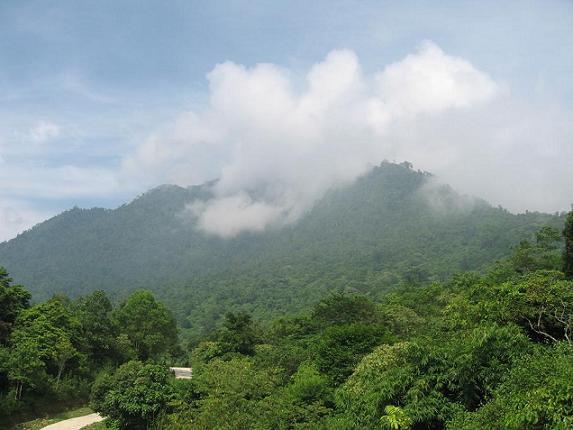 Đỉnh Vua trên dãy núi Ba Vì (Cao 1287m) – Đỉnh núi cao nhất Hà Nội
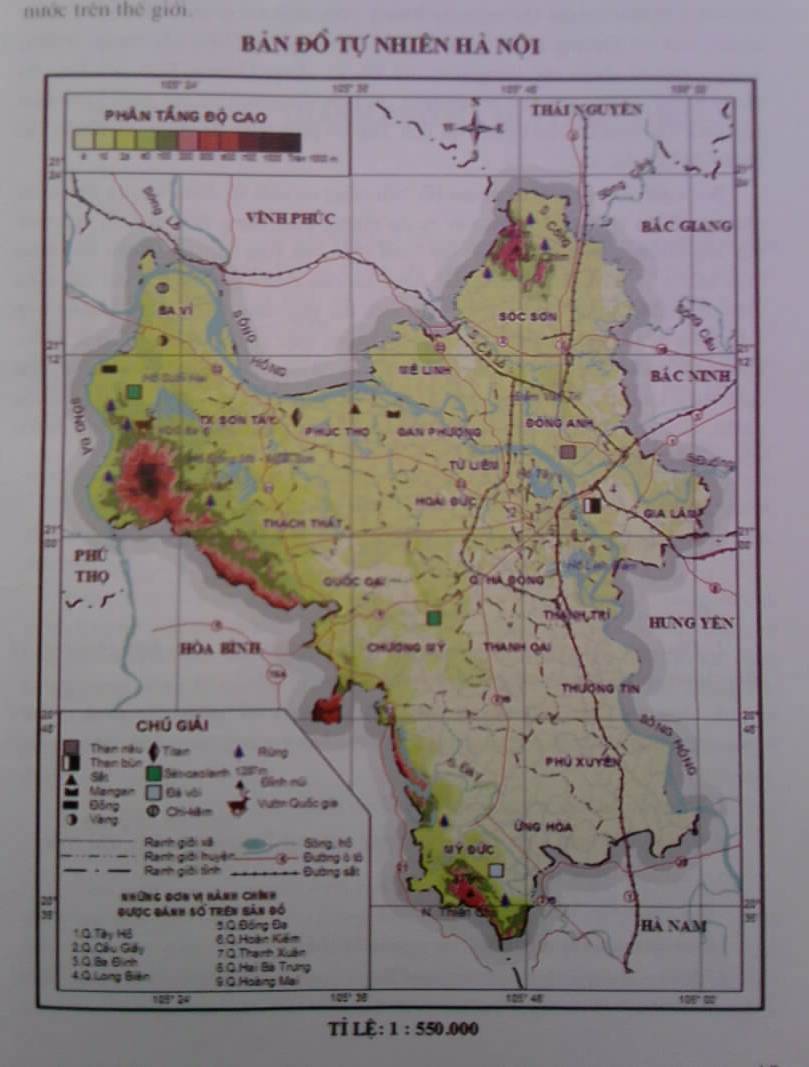 2. Đặc điểm tự nhiên.
2/ Chỉ sông Hồng trên bản đồ?
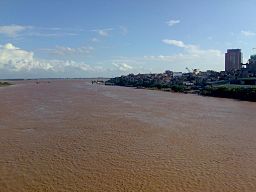 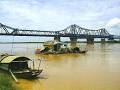 sông Hồng
sông Hồng
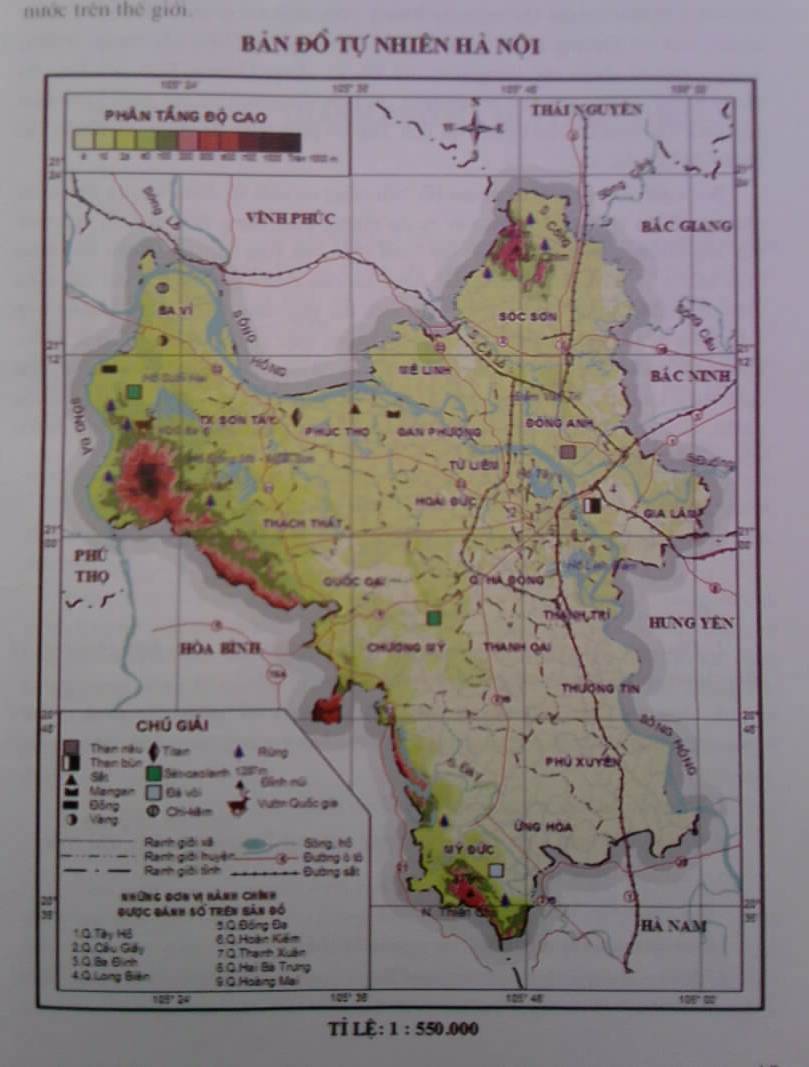 2. Đặc điểm tự nhiên.
+ Địa hình khá bằng phẳng.
+  Một số con sông:
Sông Hồng, sông Đáy, sông Nhuệ, sông Tô Lịch, sông Đuống, sông Tích, sông Đà...
+ Mạng lưới sông ngòi khá dày đặc.
+ Khí hậu nhiệt đới gió mùa.
3. Hµ Néi - trung t©m chÝnh trÞ, v¨n ho¸, khoa häc vµ kinh tÕ lín cña c¶ n­íc.
Th¶o luËn nhãm
       Quan s¸t c¸c h×nh ¶nh, ®äc th«ng tin ë phiếu học tập vµ b»ng hiÓu biÕt cña m×nh, em h·y:
Nhãm 1:  LÊy vÝ dô thÓ hiÖn Hµ Néi lµ trung t©m chÝnh trÞ cña c¶ n­íc ?
Nhãm 2: Gi¶i thÝch v× sao Hµ Néi ®­îc gäi lµ trung t©m v¨n hãa, khoa häc cña c¶ n­íc ?
Nhãm 3:  Dùa vµo yÕu tè nµo mµ em biÕt ®­îc Hµ Néi lµ trung t©m kinh tÕ cña c¶ n­íc ?
Hµ Néi trung t©m chÝnh trÞ cña c¶ n­íc vì:
-Là n¬i tập trung cña c¸c c¬ quan l·nh ®¹o cao nhÊt ®Êt n­íc.
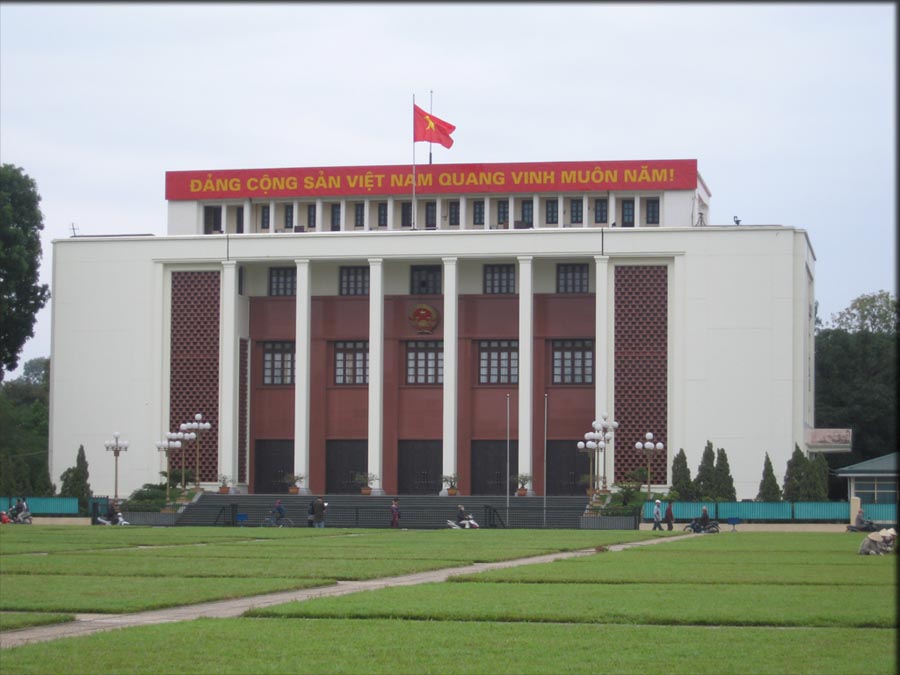 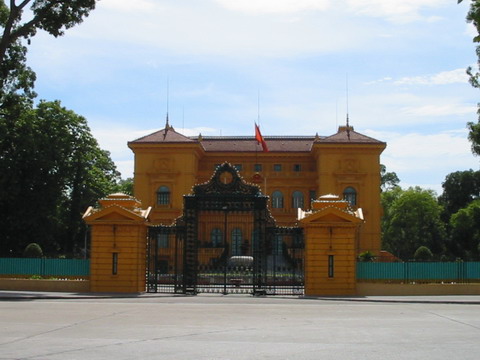 Nhà Quốc hội
Phñ Chñ tÞch
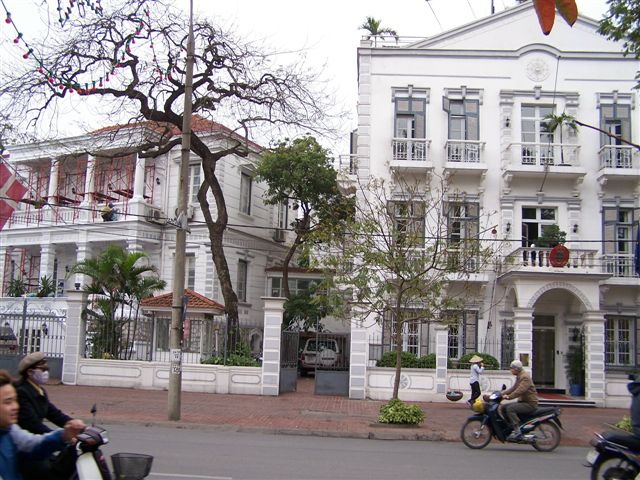 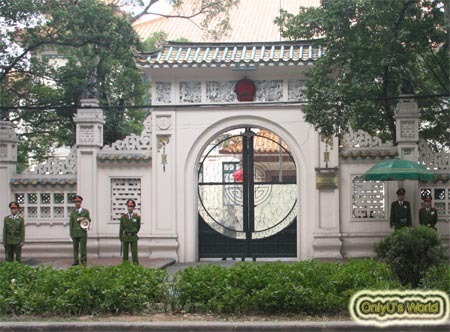 Đại sứ quán Trung Quốc
Đại sứ quán Đan Mạch
Hà Nội –trung tâm văn hóa, khoa học vì:
Lµ n¬i tËp trung nhiÒu viÖn nghiªn cøu, tr­êng ®¹i häc, viÖn b¶o tµng hµng ®Çu cña c¶ n­íc
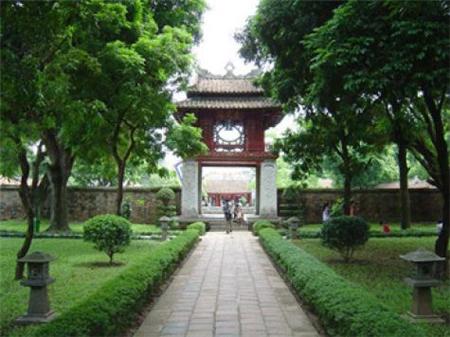 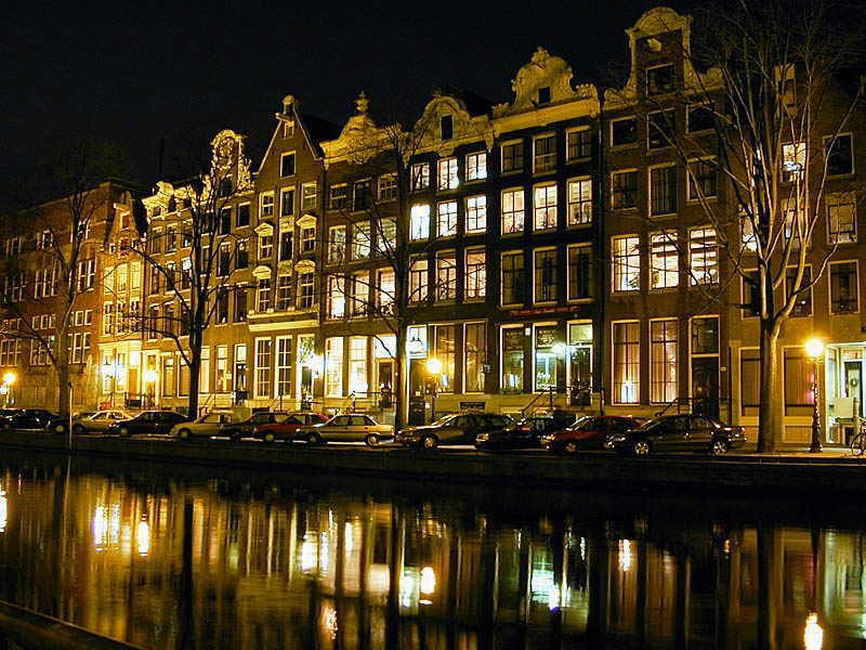 Văn Miếu Quốc Tử Gián
Cung v¨n hãa h÷u nghÞ ViÖt-X«
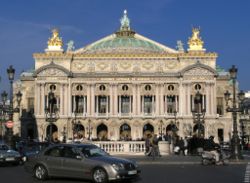 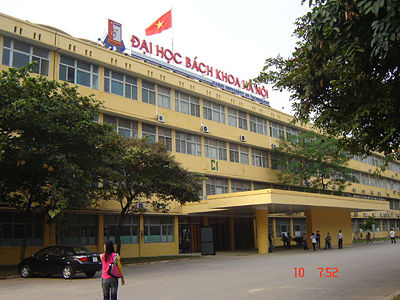 NHÀ HÁT LỚN THÀNH PHỐ
Trường đại học Bách Khoa Hà Nội
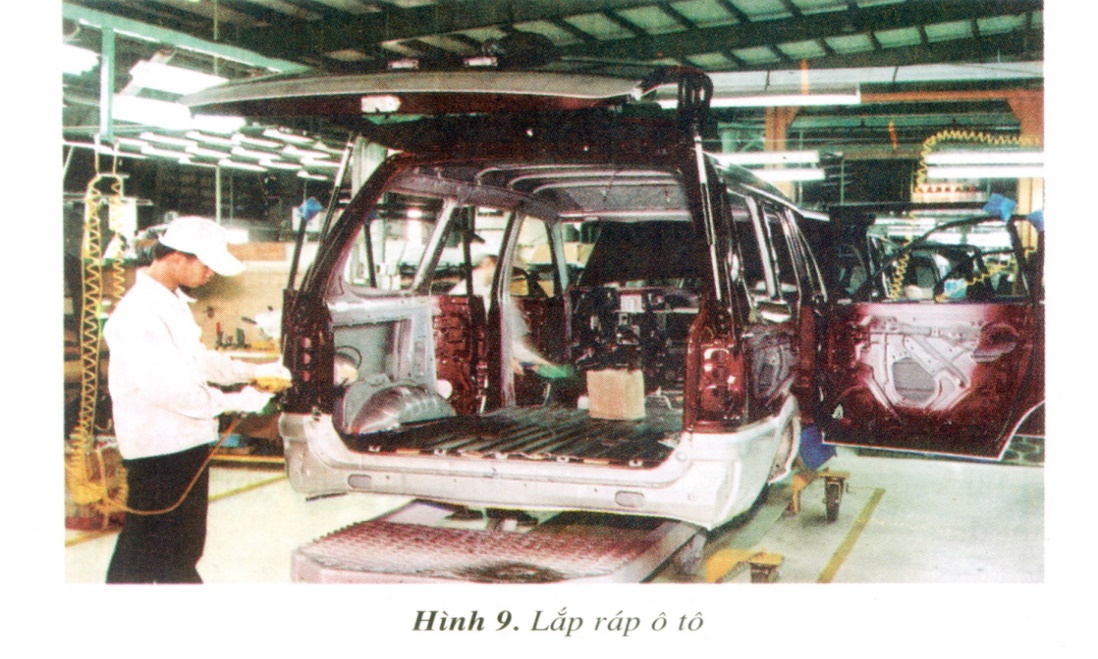 X­ëng l¾p r¸p «t«
Hµ Néi trung t©m kinh tÕ lín:
- N¬i tËp trung nhiÒu nhµ m¸y, trung t©m th­¬ng m¹i, siªu thÞ, chî, hÖ thèng c¸c ng©n hµng, b­u ®iÖn...
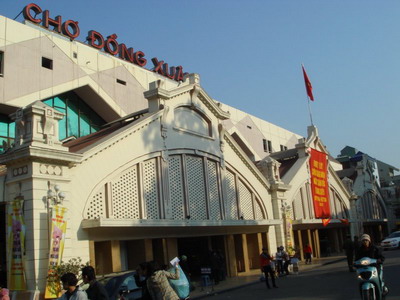 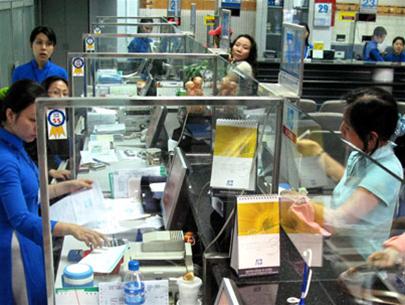 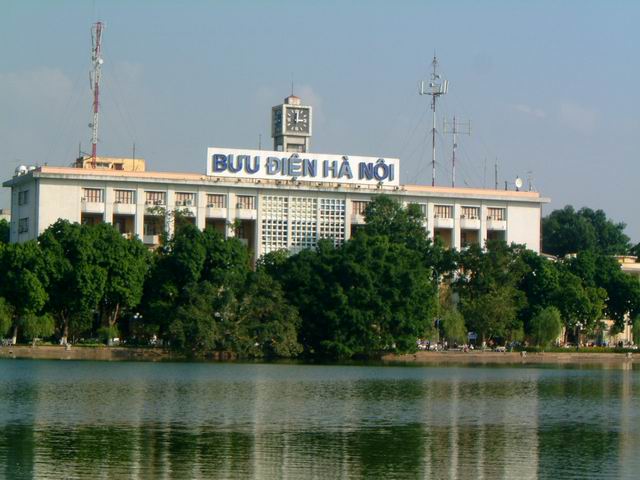 Ng©n hµng nhµ n­íc
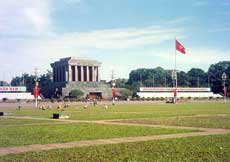 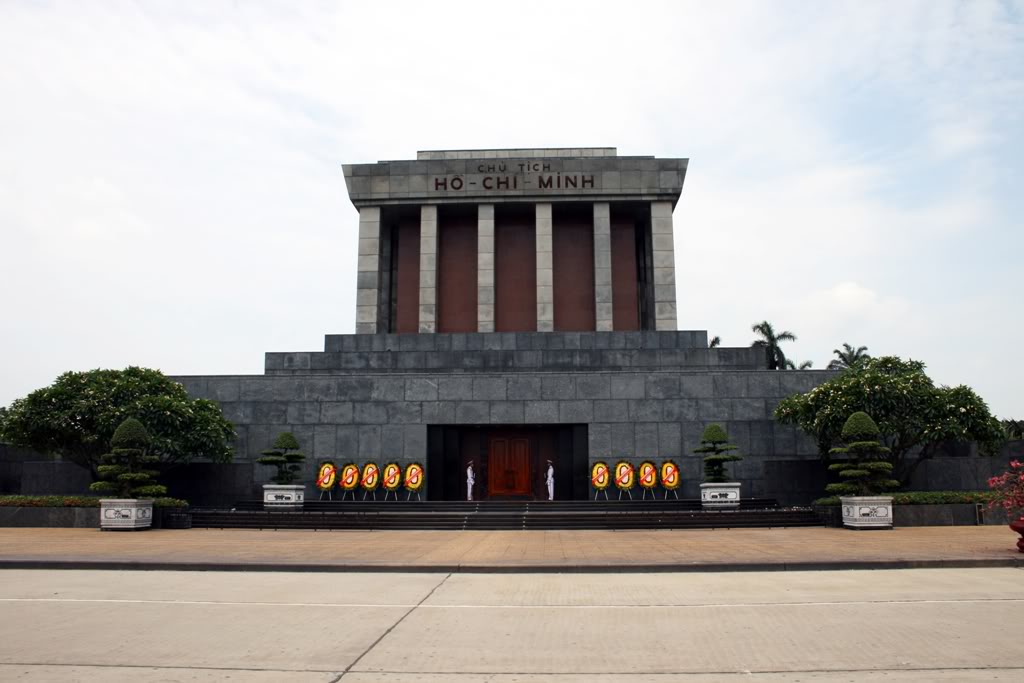 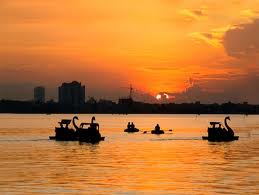 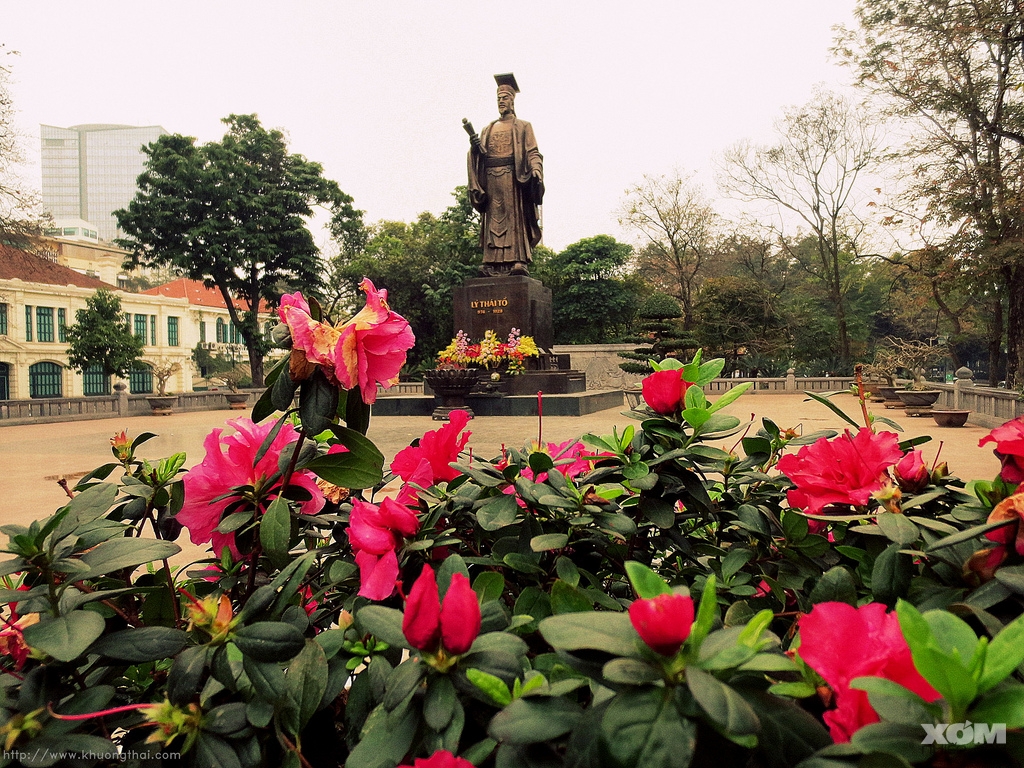 Quảng trường Ba Đình
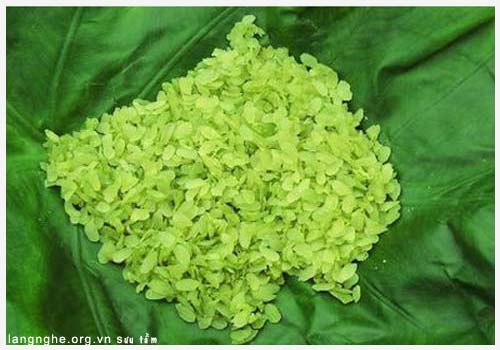 Cốm làng Vòng
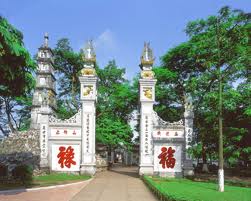 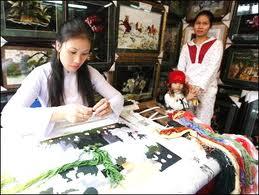 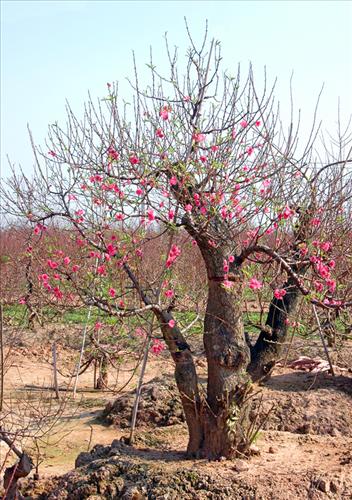 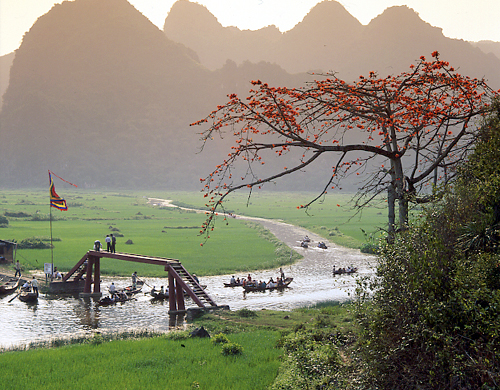 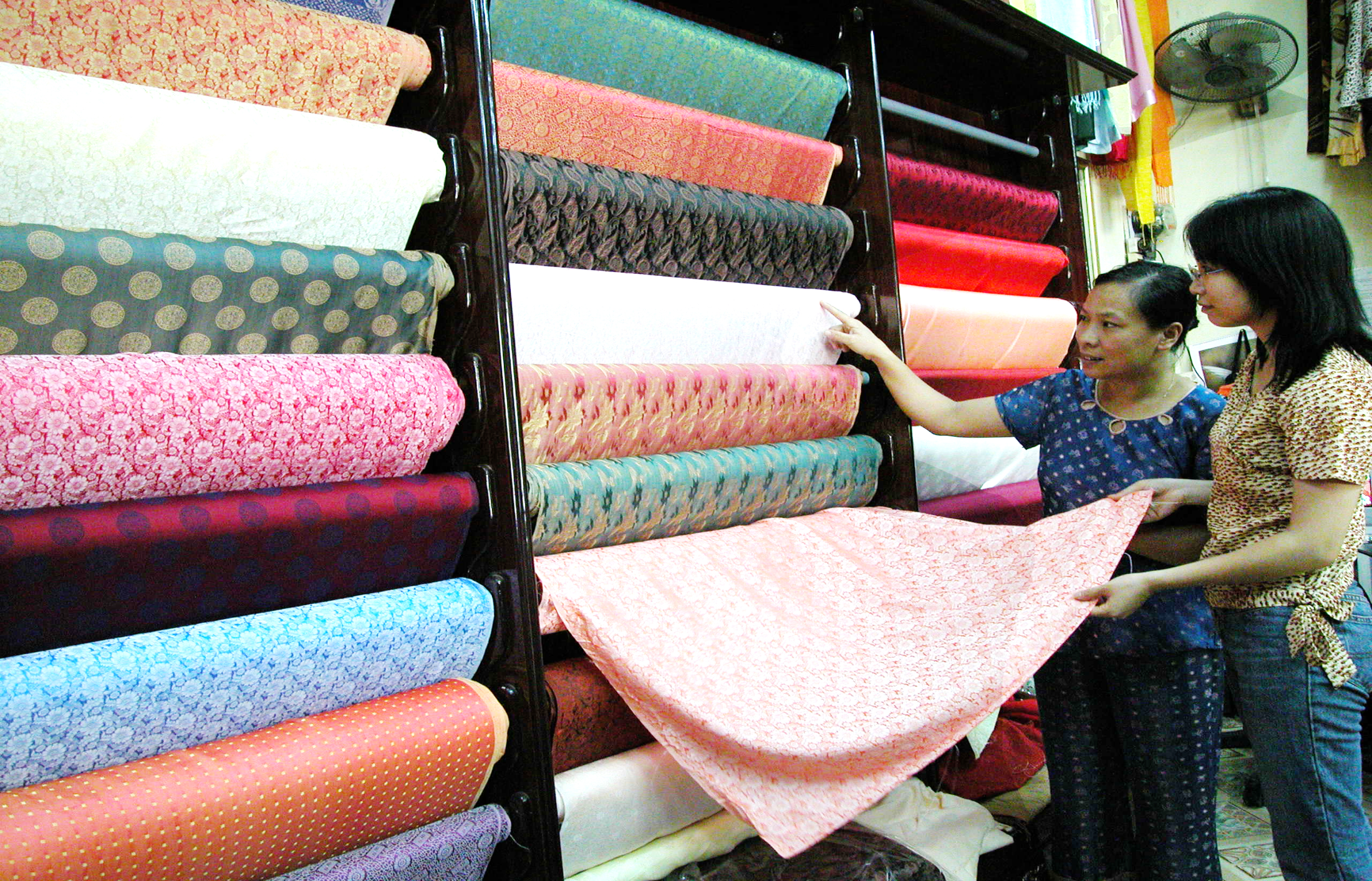 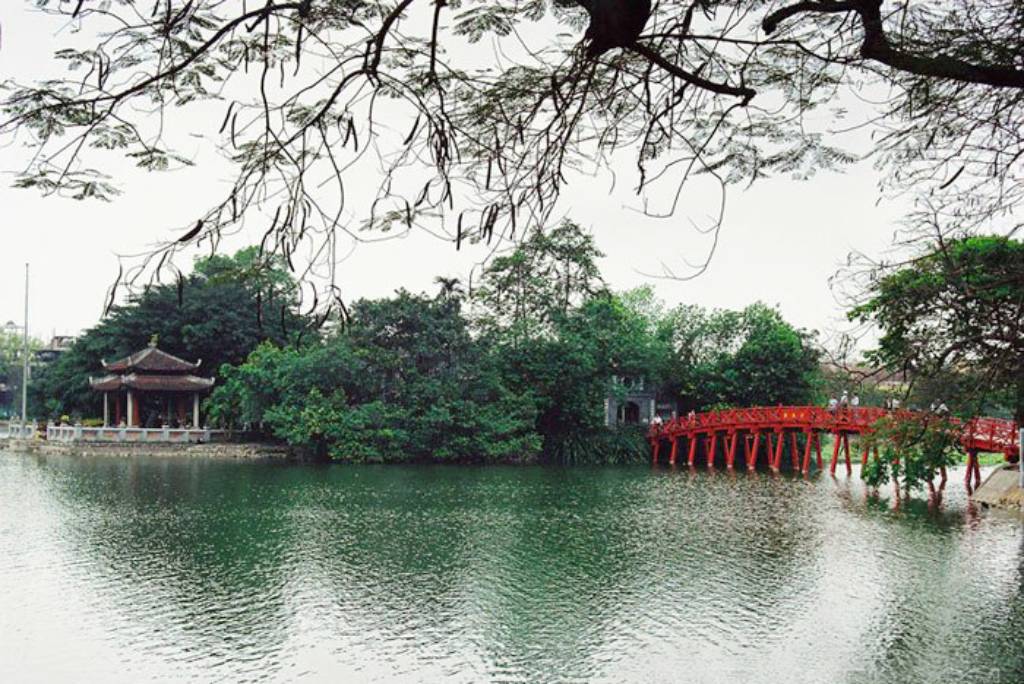 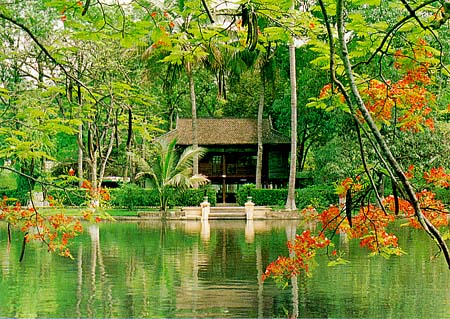 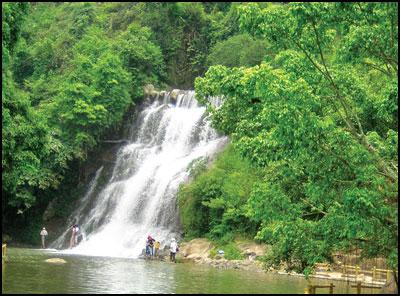 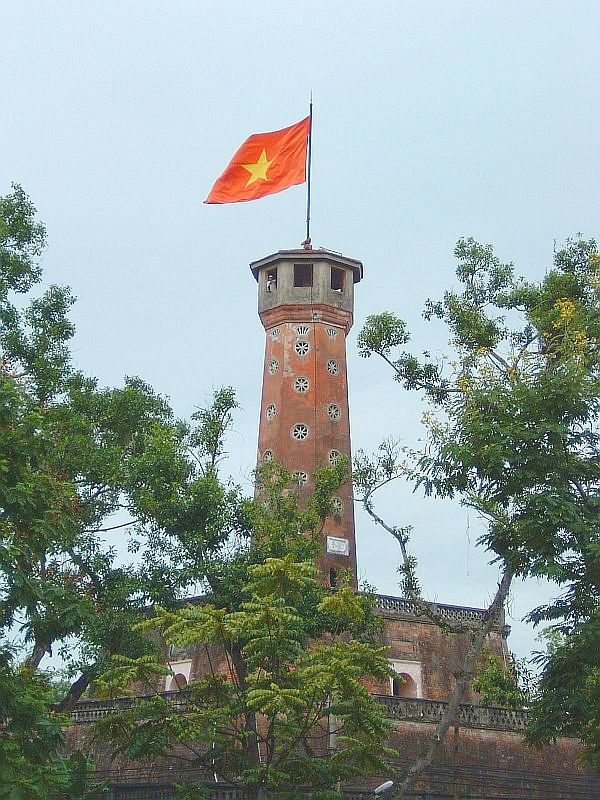 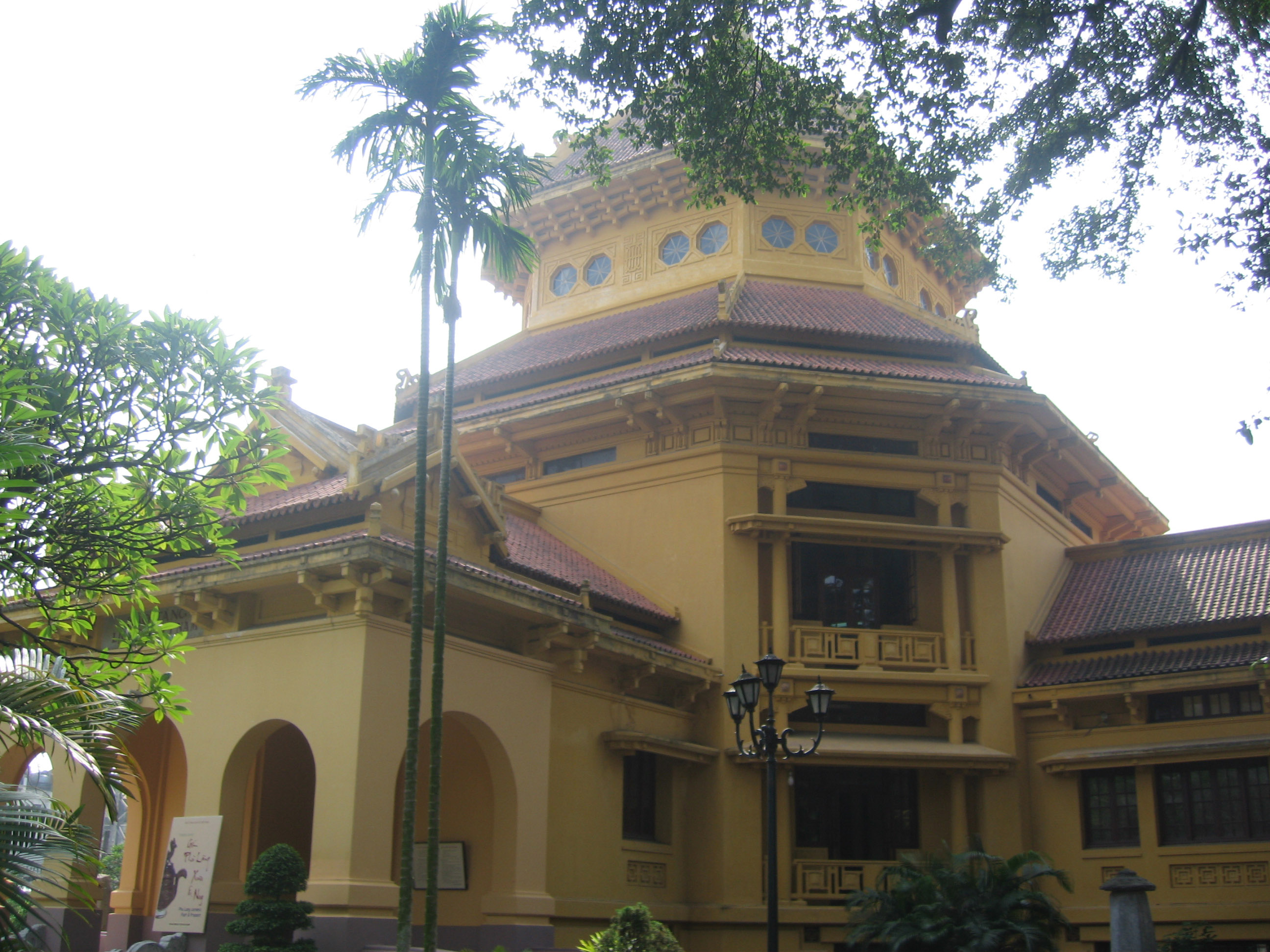 Viện Bảo tàng Lịch sử Việt Nam
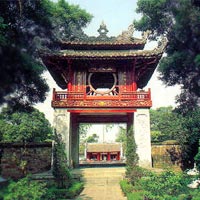 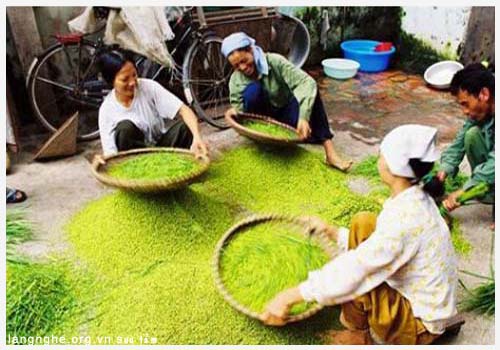 Cốm làng Vòng
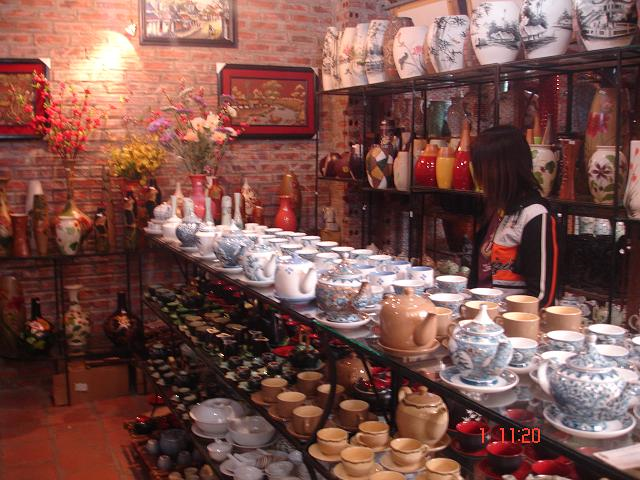 VĂN


MIẾU


QUỐC

 
TỬ


GIÁM
LÀNG

 
HOA

 
ĐÀO

 
NHẬT

 
TÂN
Cửa Đoan Môn – Hoàng Thành Thăng Long
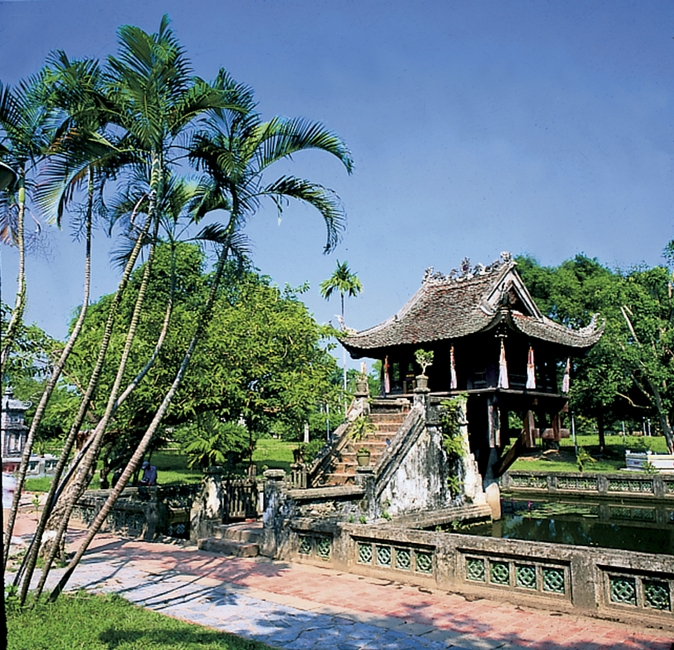 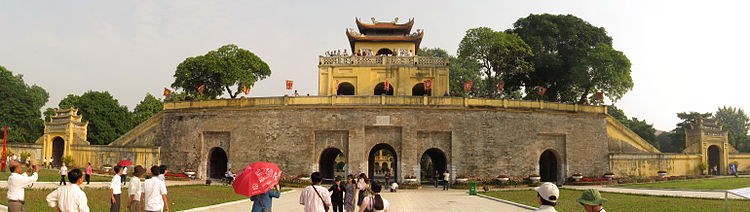 Nhà sàn Bác Hồ
Hồ Hoàn Kiếm
Tháp bút - Hà Nội
Lăng Bác
Chùa Một Cột
hoàng hôn trên Hồ Tây
Khoang xanh
Tranh thêu Quất Động Thường Tín
Tượng đài Lí Thái Tổ
Chùa Hương
Làng lụa Vạn Phúc
Làng gốm Bát Tràng
CỘT CỜ HÀ NỘI
Một số làng nghề, danh lam thắng cảnh 
của Hà Nội
Hãy kể tên một số danh lam thắng cảnh 
của Hà Nội
Chùa Thầy – Quốc Oai
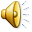 Địa lí địa phương
Thảo luận nhóm 4
Hoạt động 2: Tìm hiểu địa lí quận Long Biên
1.Quận Long Biên nằm ở vị trí nào  của thủ đô Hà Nội? Giáp với những quận, huyện nào?
2.Phúc Lợi gồm mấy tổ? Đó là những tổ nào?
3.Diện tích, dân số của quận Long Biên là bao nhiêu?
4.Quận Long Biên có bao nhiêu phường?
5.Dân cư sống chủ yếu bằng nghề gì?
6.Trên địa bàn của quận Long Biên có các khu công nghiệp nào?
Địa lí địa phương
Thảo luận nhóm 4
Hoạt động 3: Tìm hiểu địa lí phường Phúc Lợi
1.Nêu vị trí, giới hạn của phường Phúc Lợi?
2. Phúc Lợi gồm mấy tổ? Đó là những tổ nào?
3. Số dân của phường là bao nhiêu?
4. Dân cư sống chủ yếu bằng nghề gì?
5. Trên địa bàn của phường Phúc Lợi có các khu công nghiệp nào?
6. Em có nhận xét gì về đời sống, văn hoá của nhân dân ở phường Phúc Lợi?